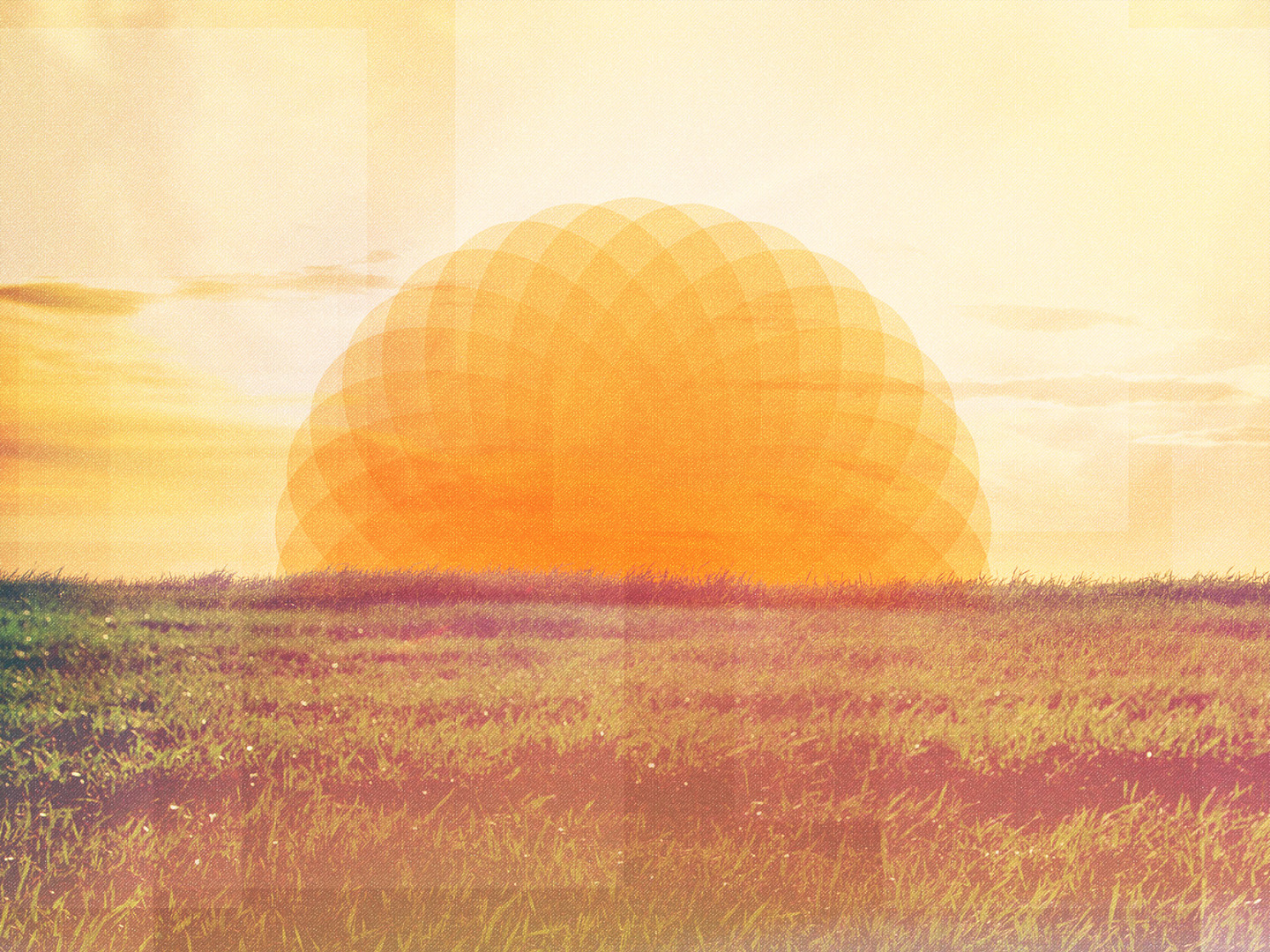 evangelism
new horizons in
at east end
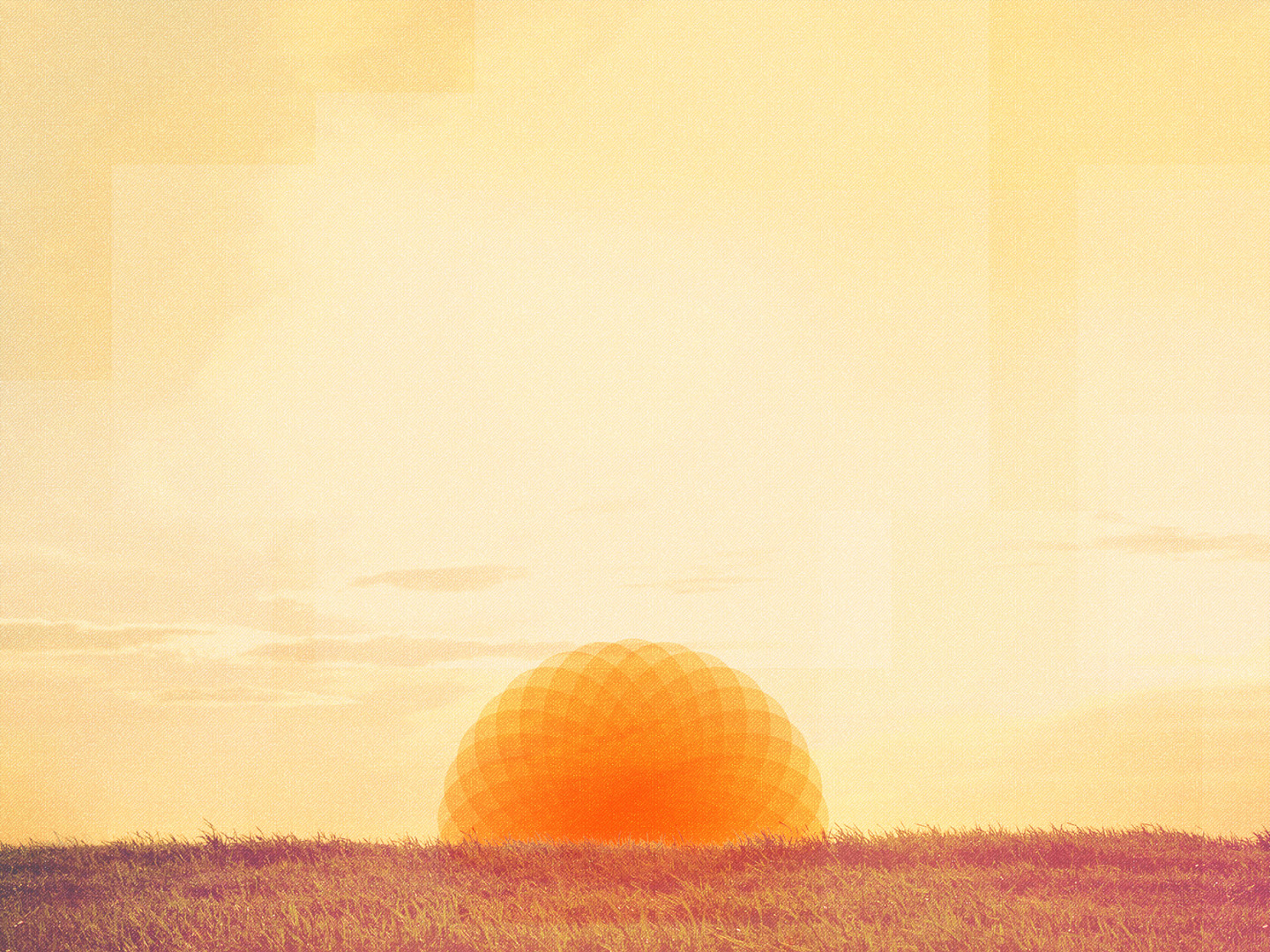 Ecclesiastes 4:9-12 

9 Two are better than one, because they have a good reward for their toil. 10 For if they fall, one will lift up his fellow. But woe to him who is alone when he falls and has not another to lift him up! 11 Again, if two lie together, they keep warm, but how can one keep warm alone? 12 And though a man might prevail against one who is alone, two will withstand him—a threefold cord is not quickly broken.
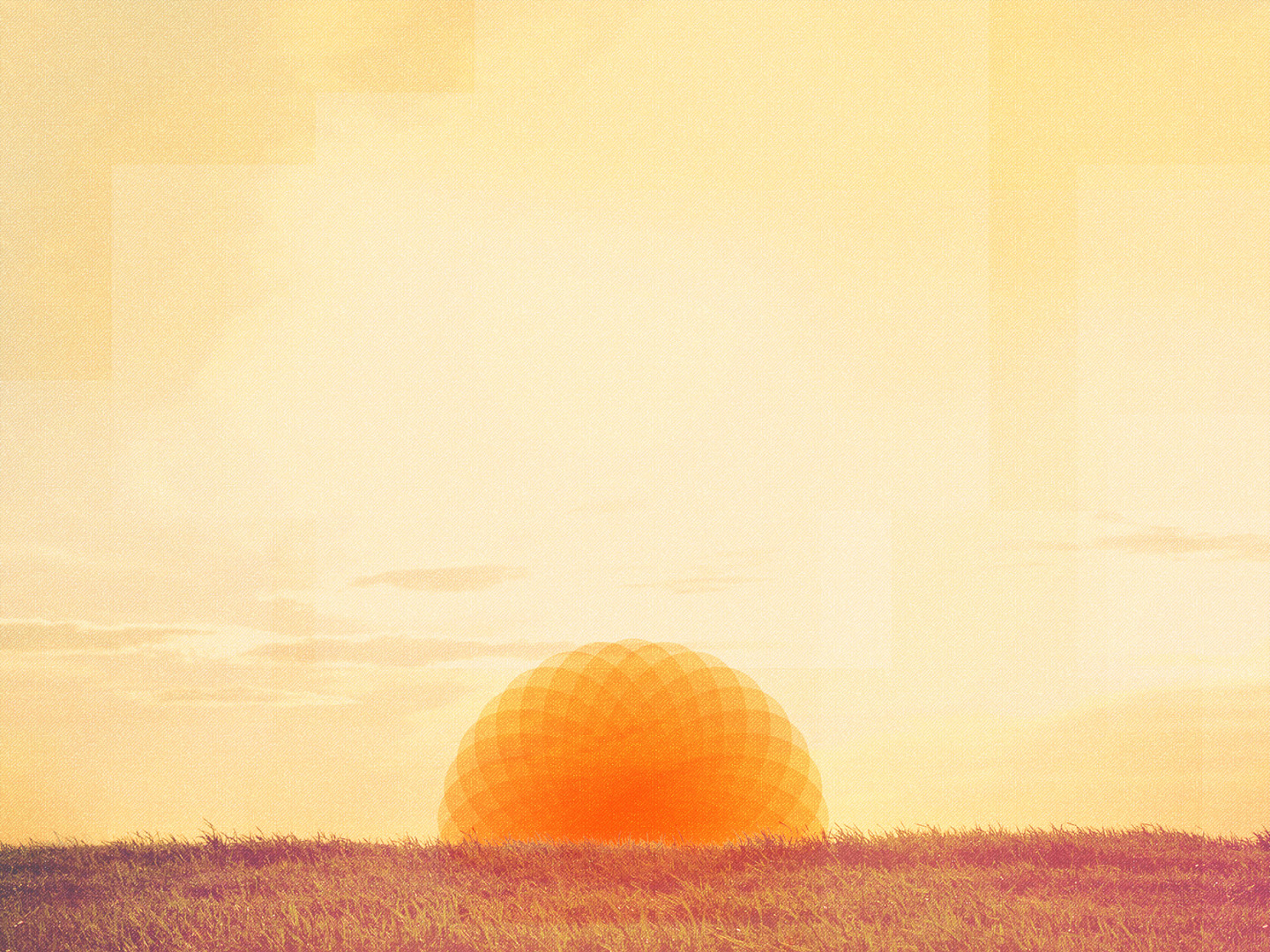 Two are better than one (Acts 14)

Paul and Barnabas taught, endured hardships, edified, prayed, and appointed elders together.

Is it reasonable to conclude that a greater evangelistic impact was had because there were two of them instead of one?

More teaching, more edifying, more motivation, more accountability
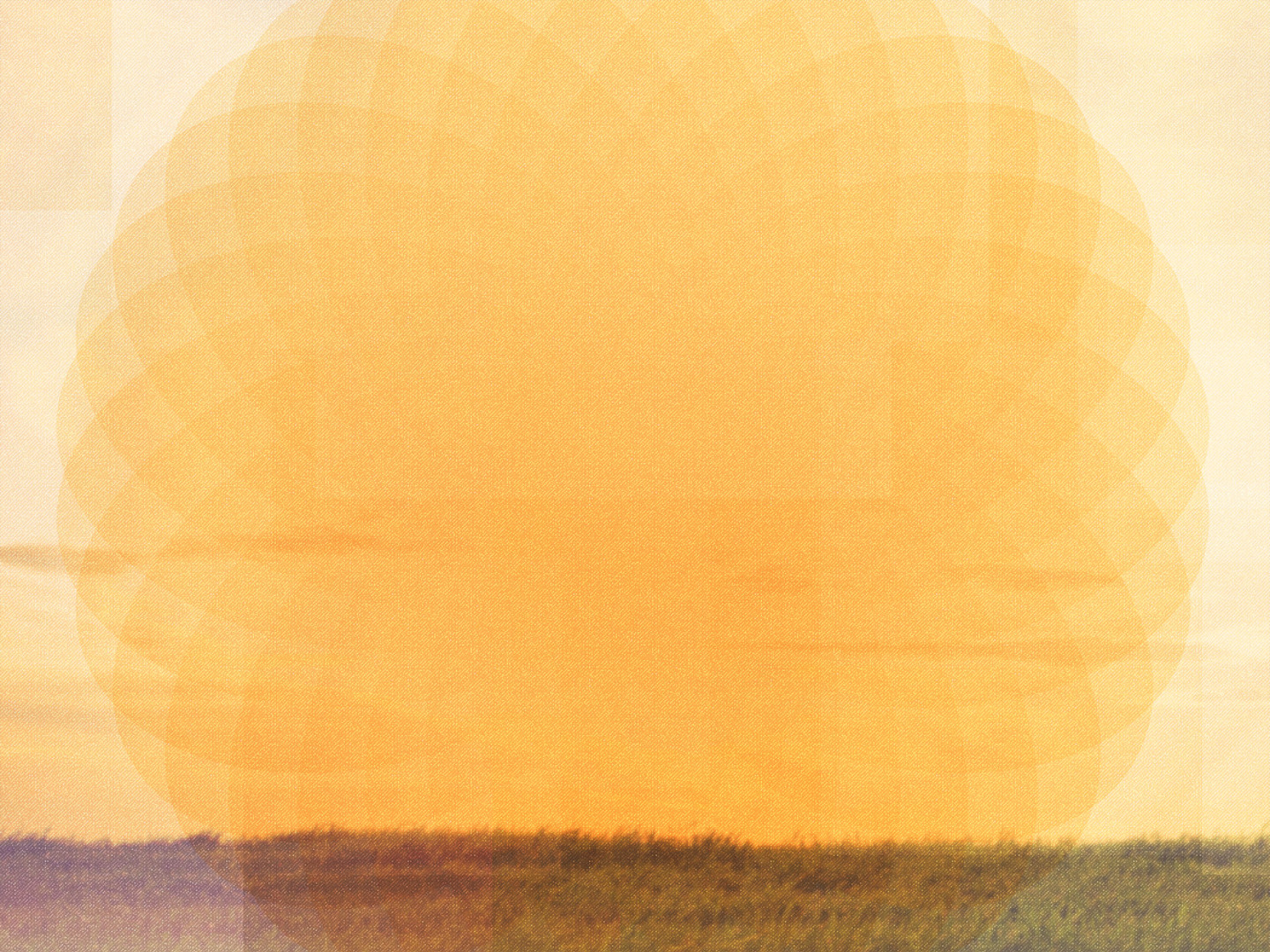 Could two be better than one at East End?
There is a lot of work to be done!
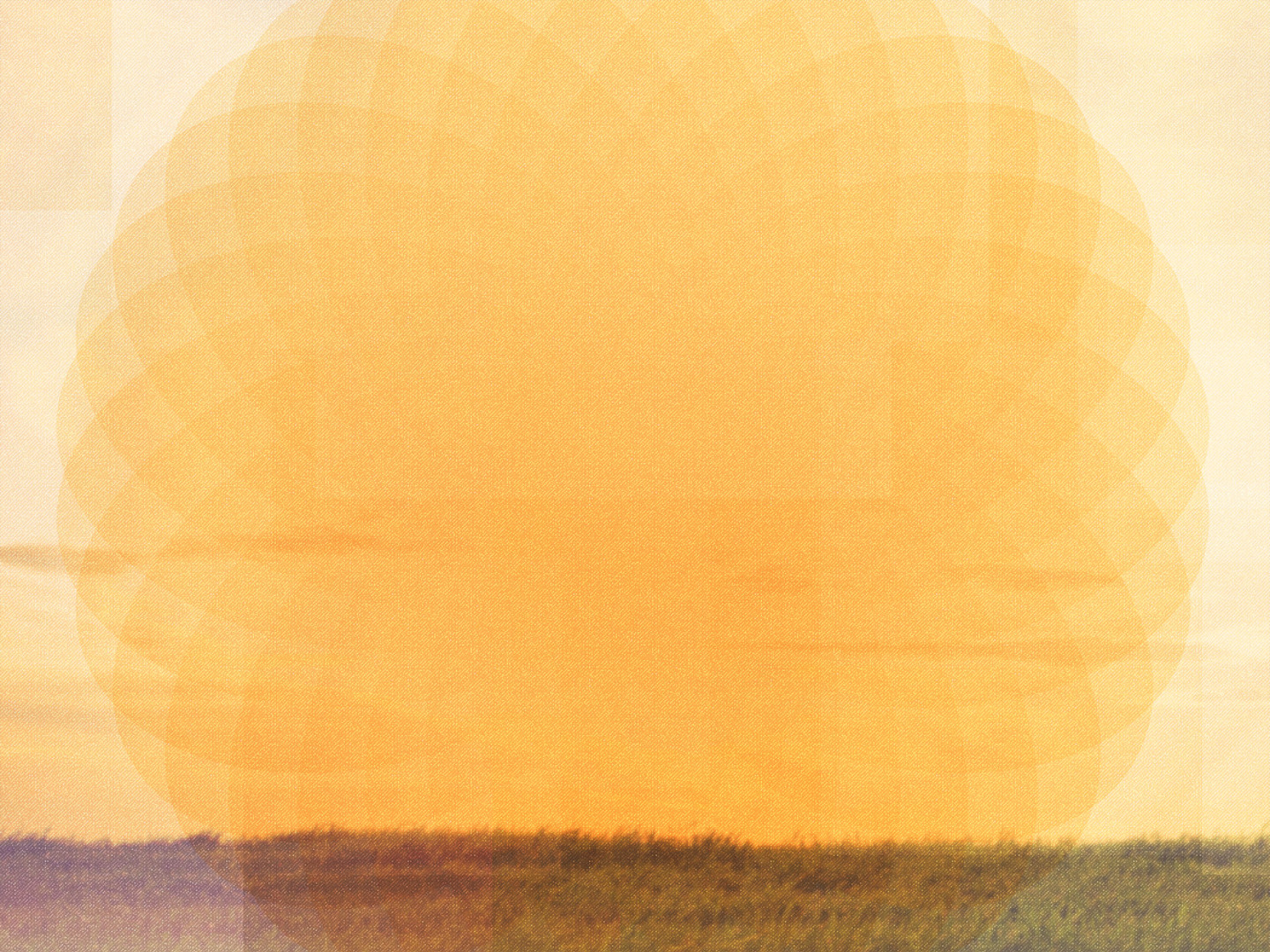 2 Timothy 4:1-5

1 I charge you in the presence of God and of Christ Jesus, who is to judge the living and the dead, and by his appearing and his kingdom: 2 preach the word; be ready in season and out of season; reprove, rebuke, and exhort, with complete patience and teaching. 3 For the time is coming when people will not endure sound teaching, but having itching ears they will accumulate for themselves teachers to suit their own passions, 4 and will turn away from listening to the truth and wander off into myths. 5 As for you, always be sober-minded, endure suffering,          do the work of an evangelist, fulfill your ministry.
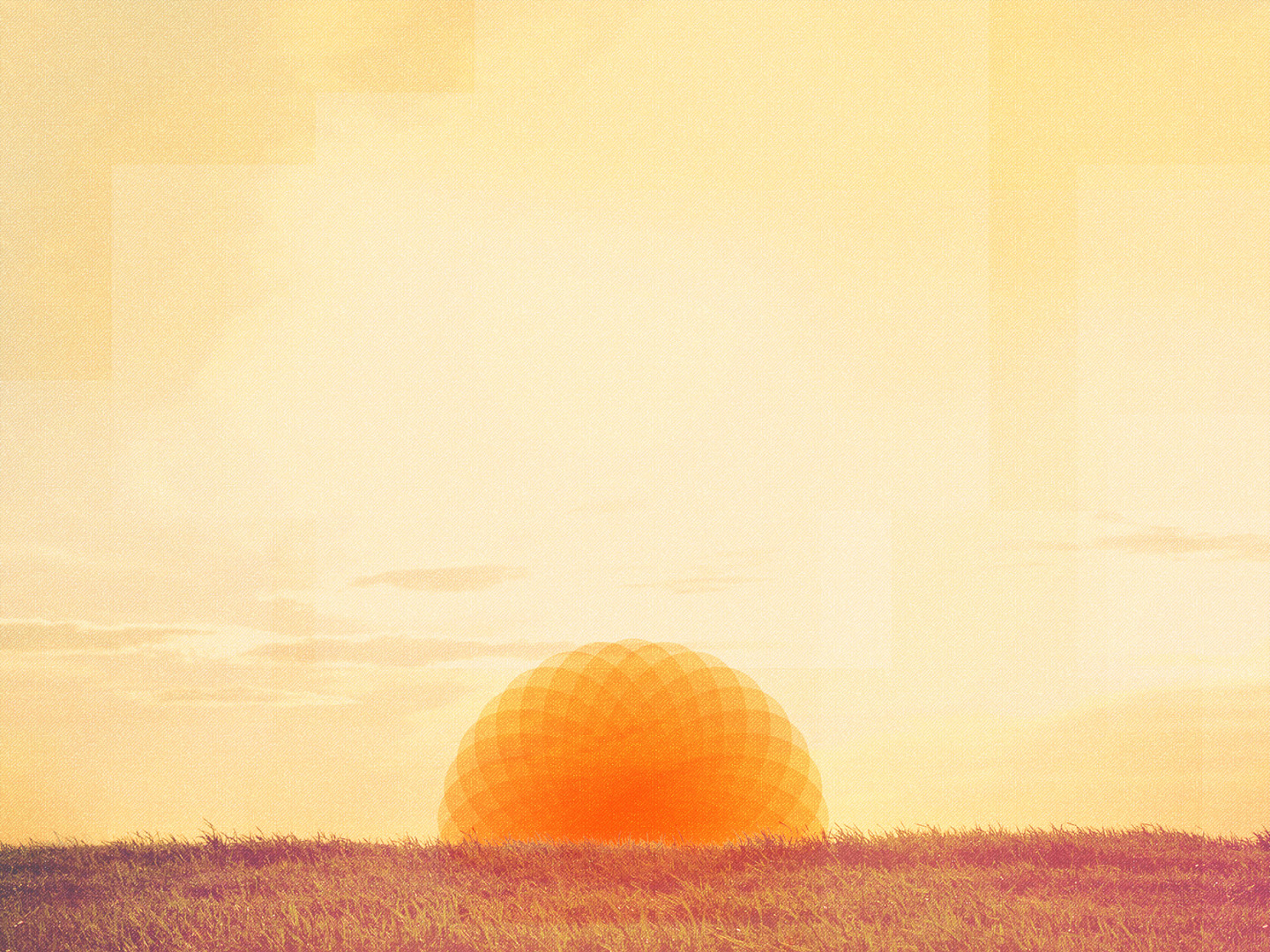 Evangelist

One who brings good tidings

In the Kingdom - one who brings the good news of Jesus Christ

Timothy, Paul, John the Baptist, Phillip, Jesus… all evangelized.
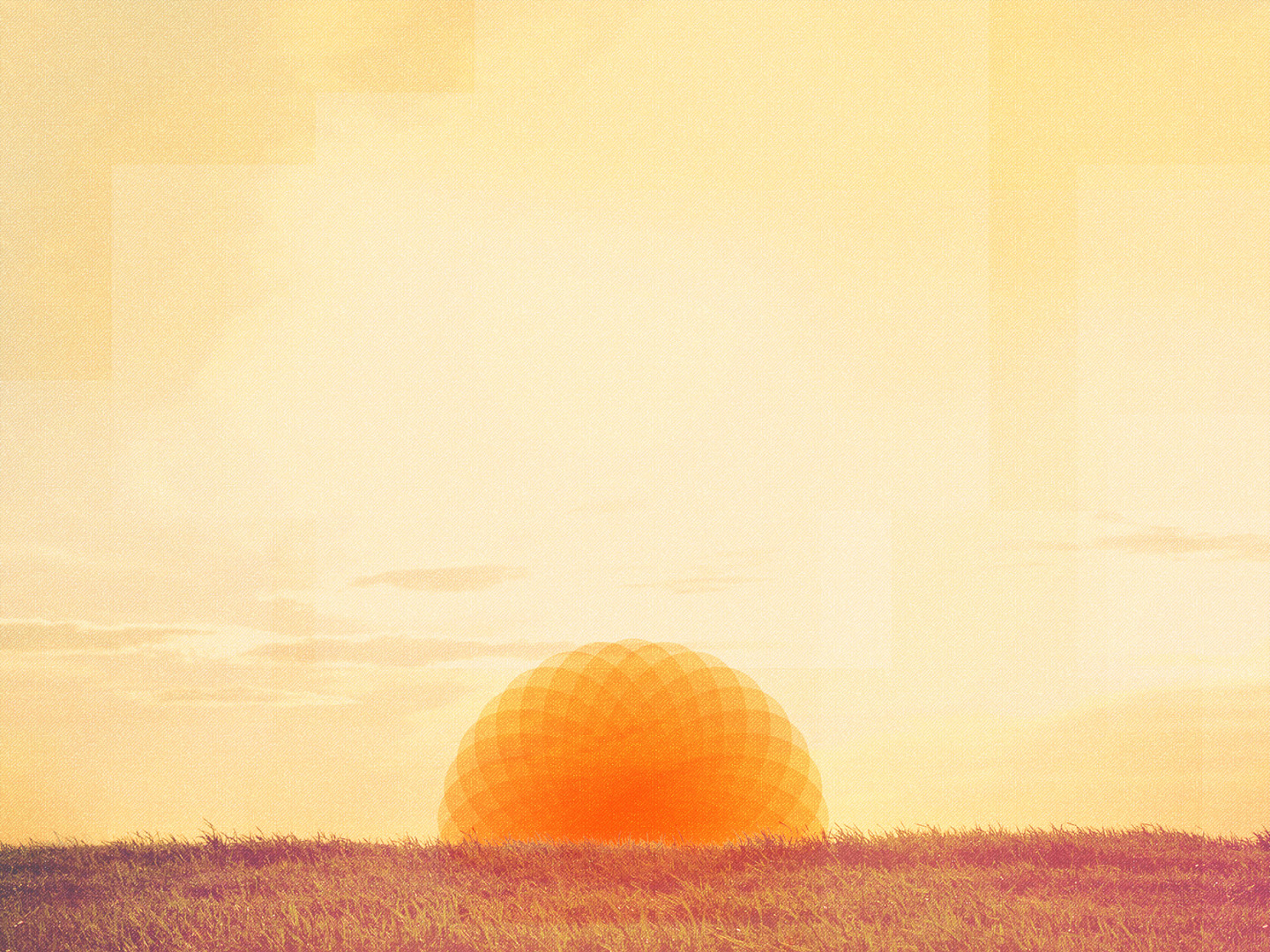 The Work of an Evangelist
Within the Local Church

Ephesians 4:11-12

11 And he gave the apostles, the prophets, the evangelists, the shepherds and teachers, 12 to equip the saints for the work of ministry, for building up the body of Christ, 

Evangelists provide the necessary tools for Christians to live out their calling as servants in the Kingdom of God.
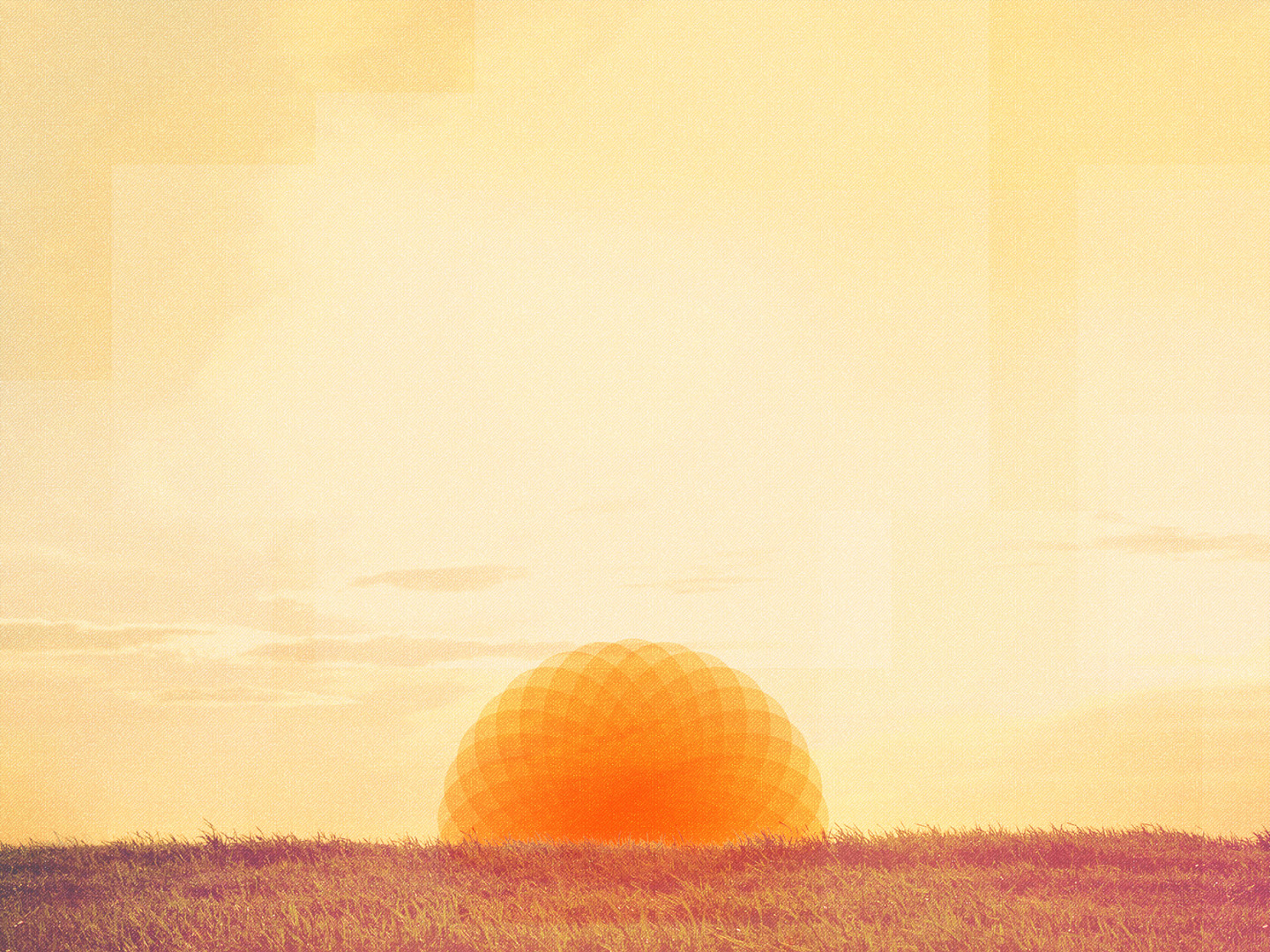 175 Members at East End

Each face different challenges and circumstances

Each are at different points in their spiritual growth

Each are in varying phases of life

There is a lot of equipping to do!
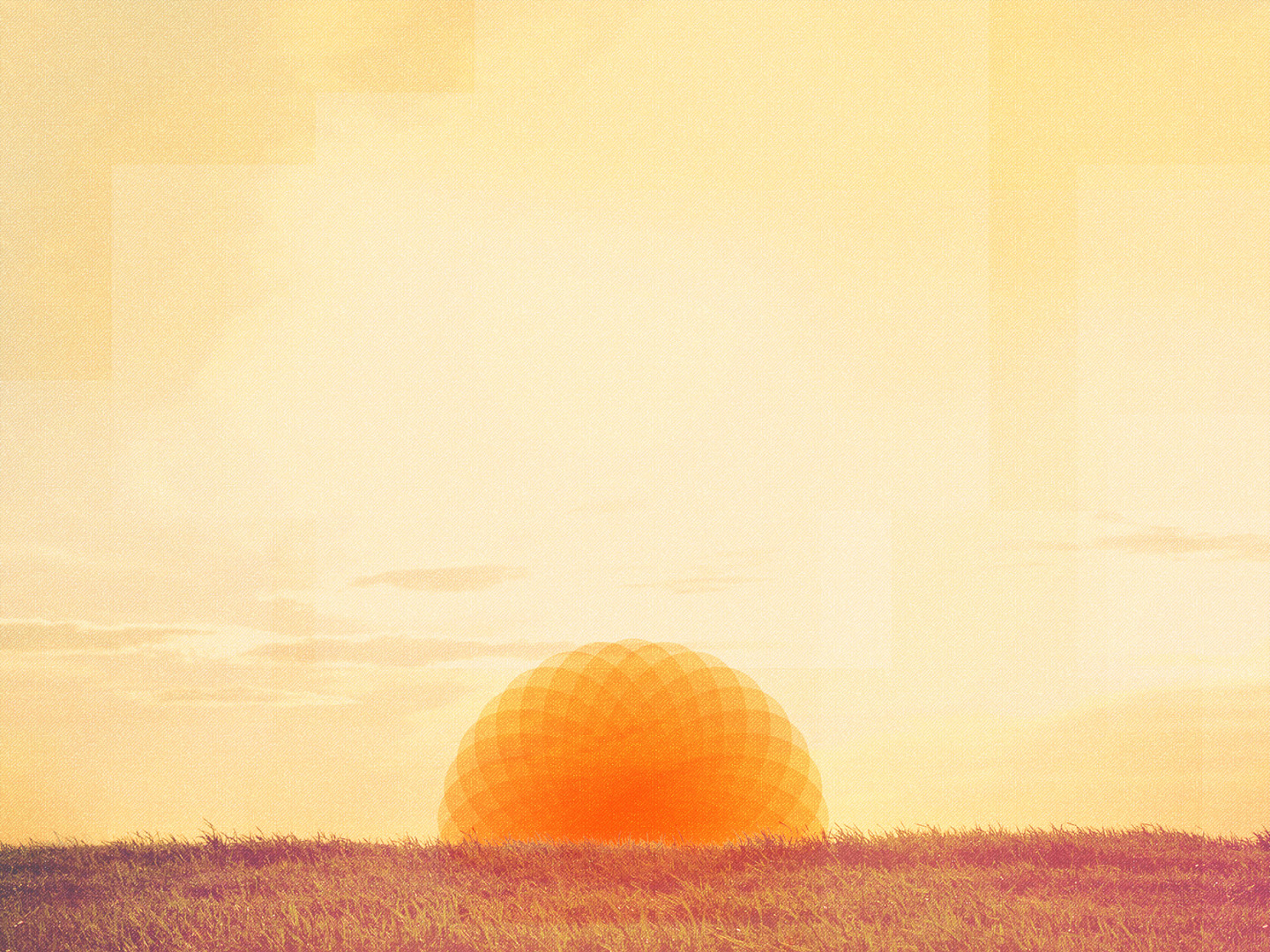 Means of Equipping

Instruction
How to live as a member of a family (Eph. 5-6); be a person of good works (Matt. 5:16; Eph. 2:10); live out our purpose (1 Pet. 2:9).

Warning
Proclaiming the consequences of turning away from the truth (2 Tim. 4:2; 2 Pet. 2:20-22; Heb. 10:26).

Encouragement
Motivation to remain steadfast and focused on eternity (1 Tim. 6:12; 1 Pet. 2:16-17)
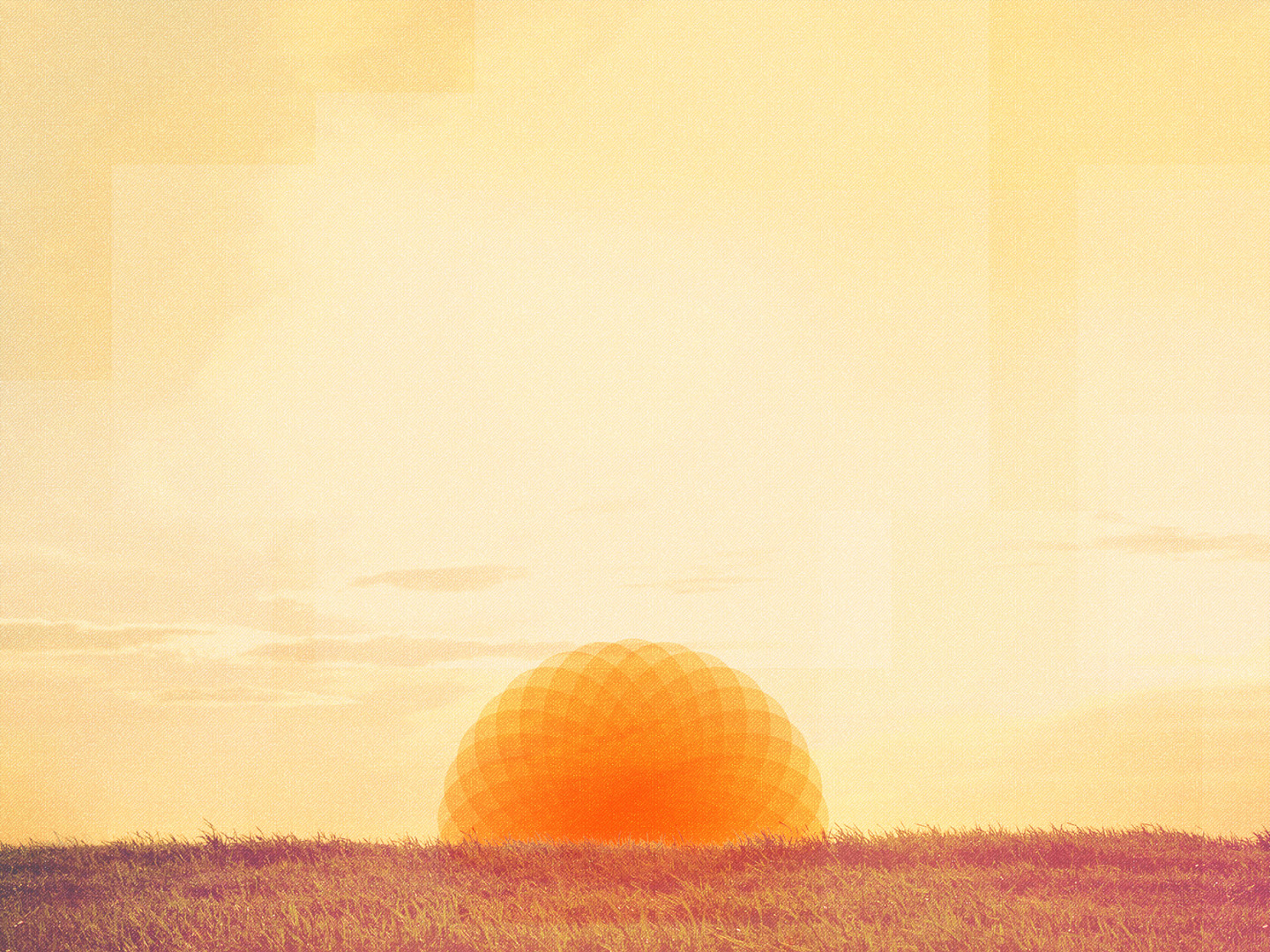 Methods of Equipping

Pulpit teaching/preaching

Bible classes

Group Bible reading/discussion

Special lesson series on parenting, marriage, leadership…

Teen studies

Providing the knowledge to host an in-person or online community study
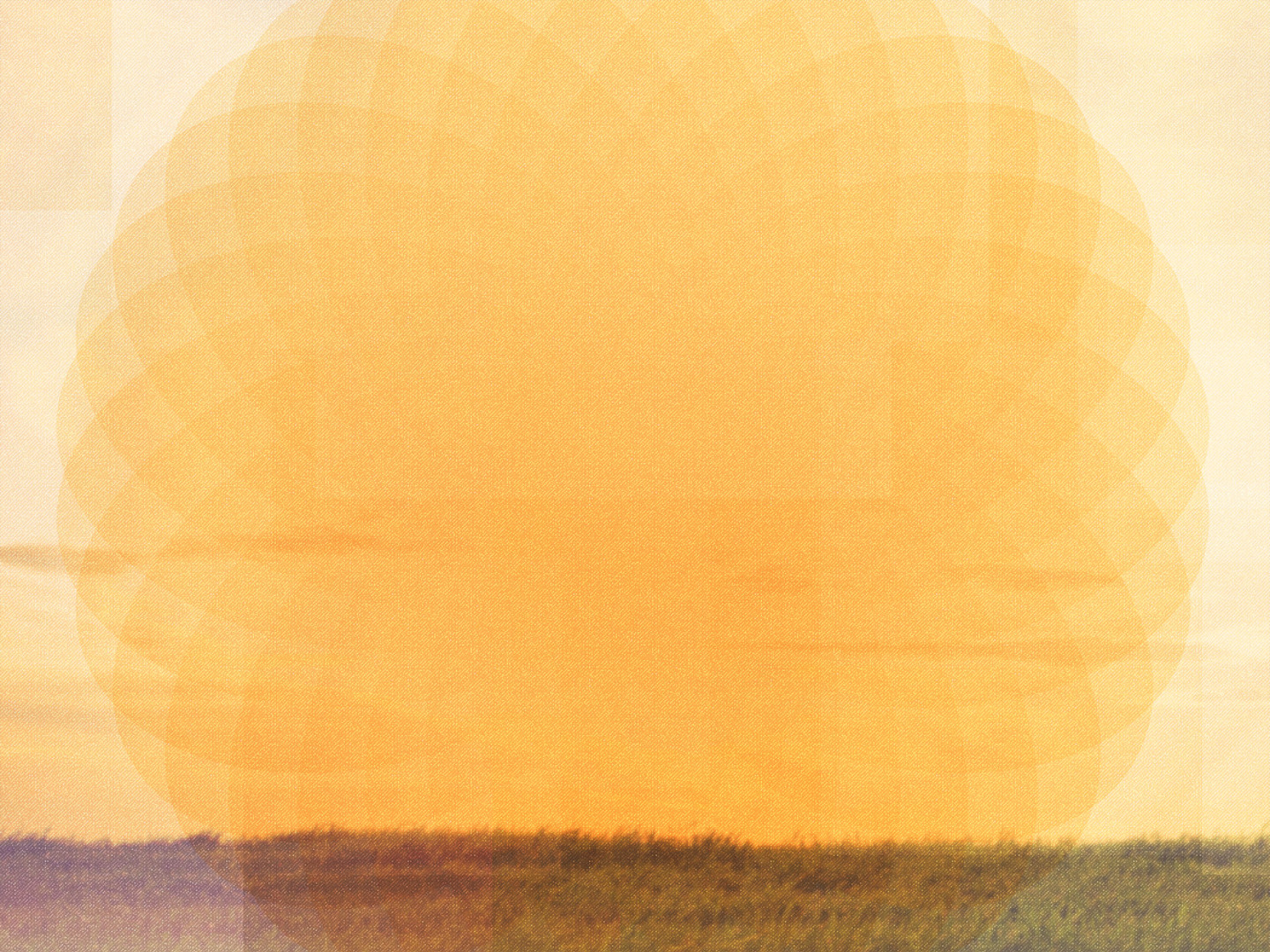 God’s Word will always be the primary tool      for equipping


2 Tim. 3:16-17; Ps. 119:105, 11; 
Heb. 4:12; Matt. 4:4
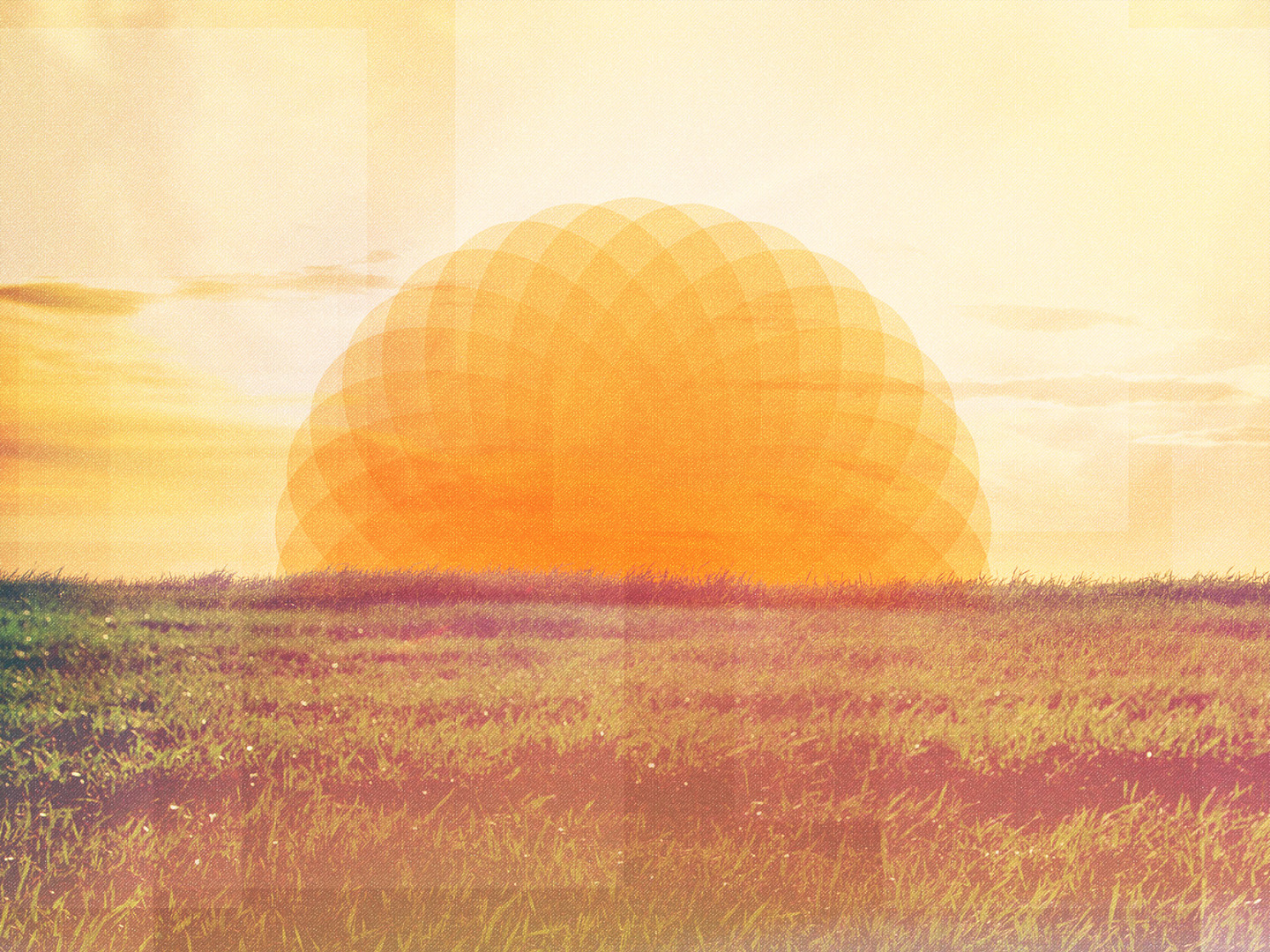 evangelism
new horizons in
at east end